4.5 Tests D’hypothèses sur une proportion
cours 26
Tests d’hypothèse sur une proportion
Tests d’hypothèse sur une différence de moyenne
Tests d’hypothèse sur une différence de proportion
Pour les tests d’hypothèse sur une proportion, c’est-à-dire
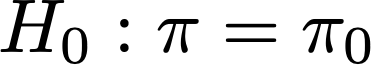 on ne considérera que les cas où
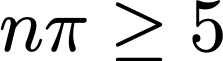 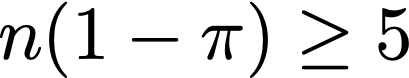 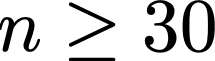 Dans ce cas, on aura
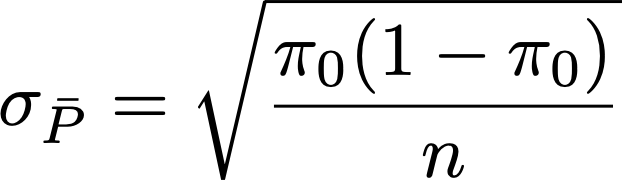 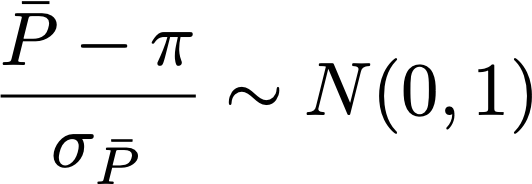 Pour le reste, les tests d’hypothèse se font de la même façon que pour un test d’hypothèse sur une moyenne.
Donc on accepte
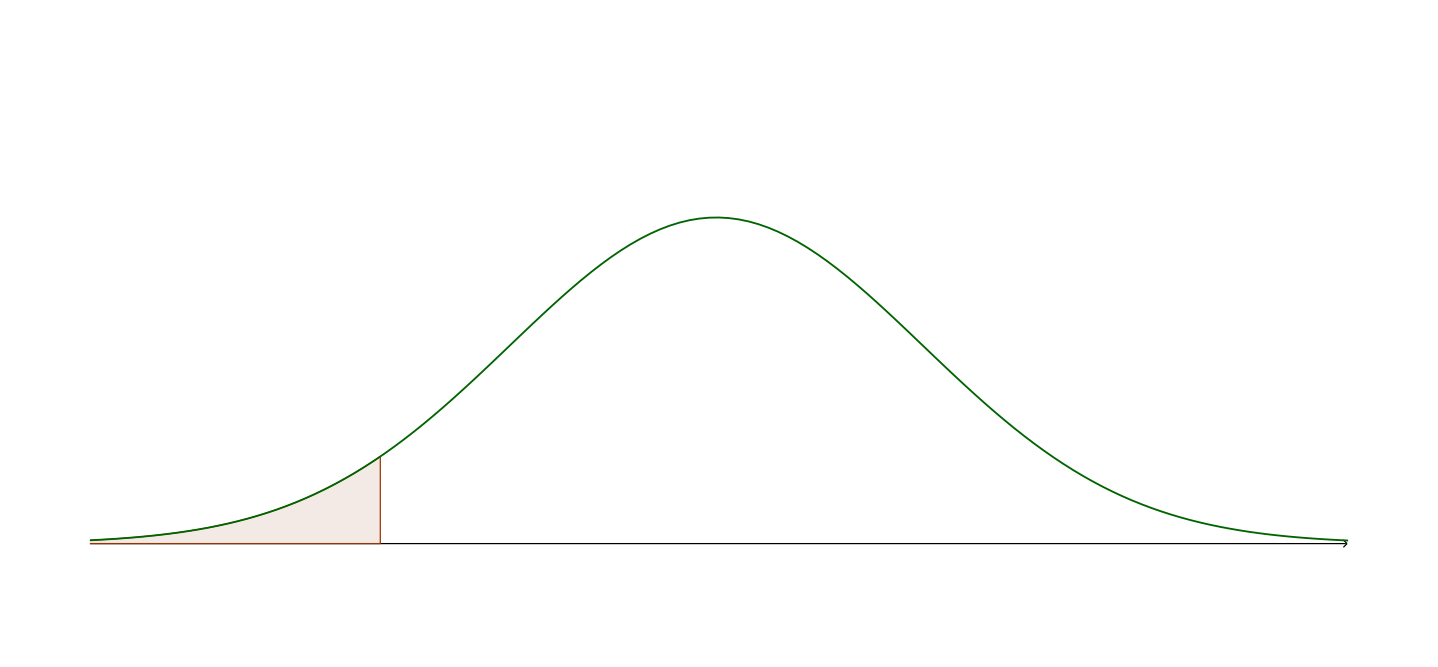 Une chaine de restaurant affirme que 80% de sa clientèle visite leurs restaurants plus d’une fois par semaine. Pour tester cette hypothèse, une firme sonde 460 de ces clients dont 358 affirment visiter le restaurant plus d’une fois par semaine. Avec niveau de signification 0,05 que peut-on conclure?
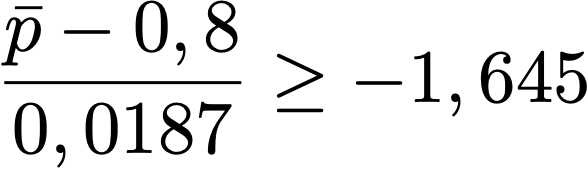 Zone d’acceptation
Exemple:
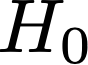 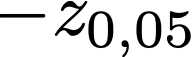 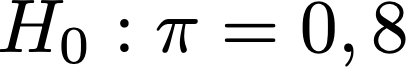 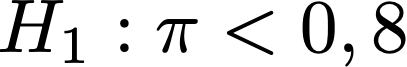 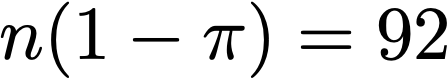 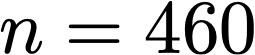 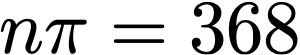 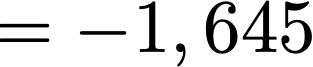 mais ici
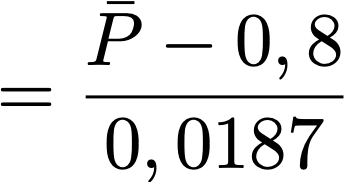 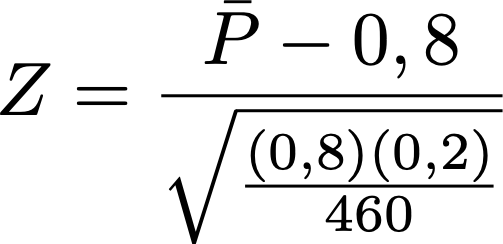 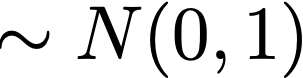 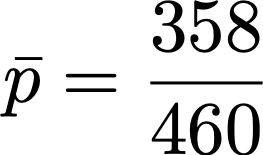 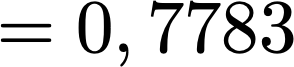 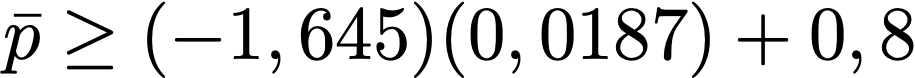 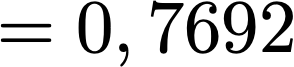 Faites les exercices suivants
# 4.31 à 4.34
Il arrive souvent qu’on veuille faire un test d’hypothèse pour comparer deux populations.
Par exemple, on pourrait être intéressé à savoir s’il y a une différence entre le poids des écureuils de Montréal et celui des écureuils de Toronto.
Dans ce cas, on fait plutôt un test d’hypothèse sur une différence de moyenne.
Supposons qu’on ait une population
sur laquelle on étudie une variable statistique
et une deuxième population
sur laquelle on étudie la même variable statistique
de moyenne        et d’écart  type
de moyenne        et d’écart  type
et         la variable aléatoire pour un échantillon de taille
et         la variable aléatoire pour un échantillon de taille
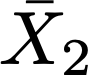 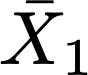 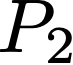 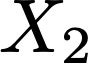 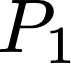 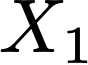 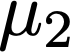 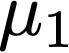 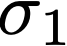 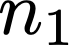 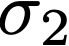 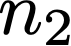 alors      suit aussi une loi normale
et       suivent des lois normales.
et
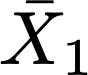 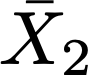 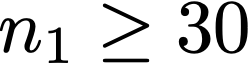 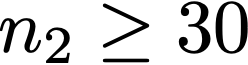 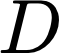 Considérons maintenant la variable aléatoire qui nous donne la différence des deux
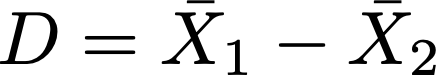 pour éviter les complications, nous considérerons que les cas où
et donc
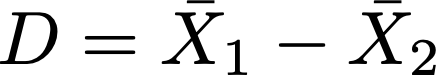 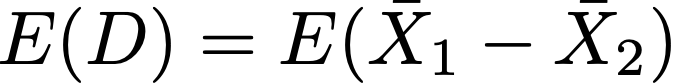 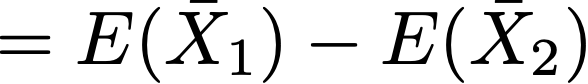 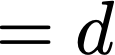 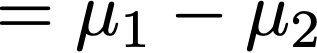 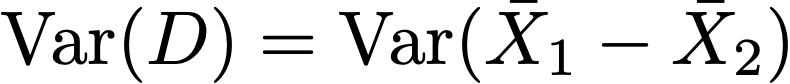 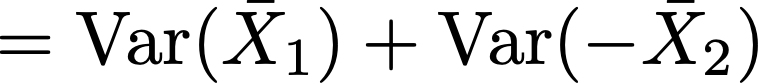 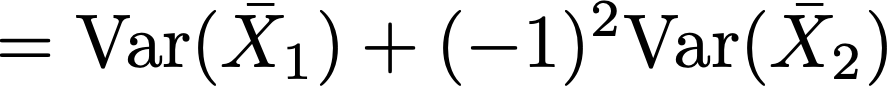 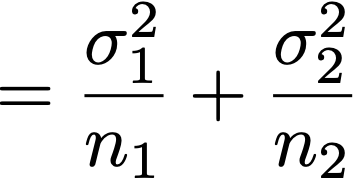 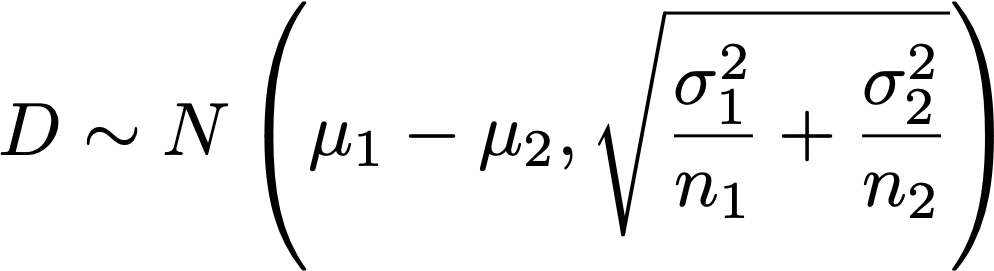 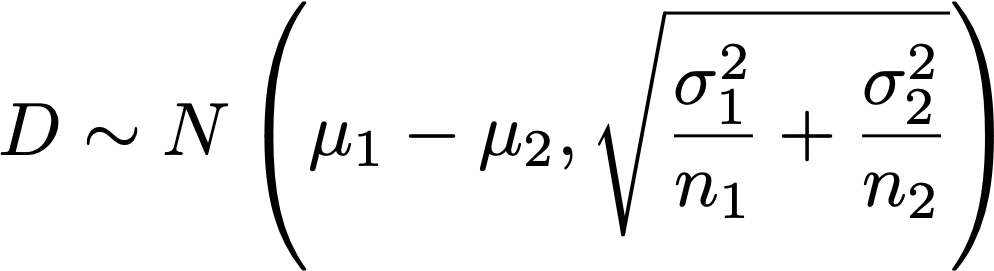 d’où
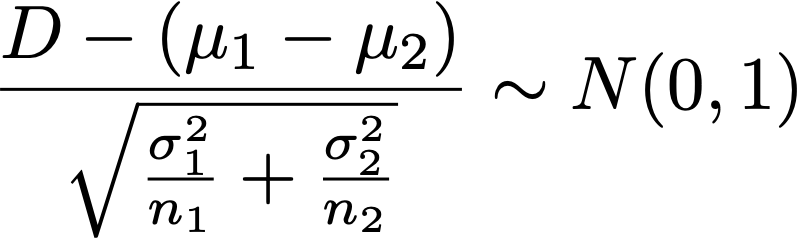 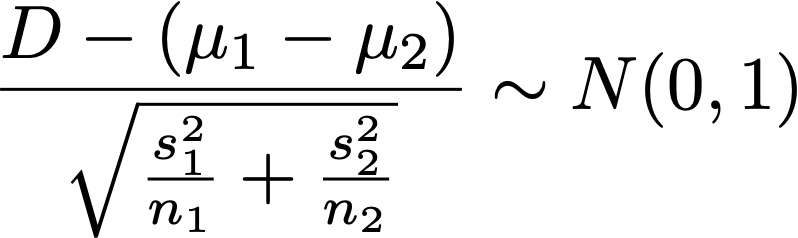 On est donc en mesure de faire un test d’hypothèse du genre
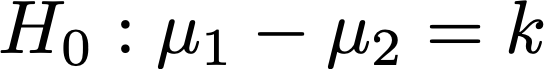 : moy. Amé.
: moy. Can.
: poids Amé.
: poids Can.
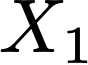 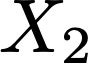 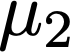 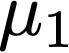 Un chercheur prétend que le poids moyen d’un Canadien est identique à celui d’un américain. Son collègue croit plutôt que le poids des Américains est plus grand. Ils décident de prendre un échantillon de 66 Canadiens avec un poids moyen de 165 lb avec écart-type échantillonnal de 12 lb et un échantillon de 82 américain avec poids moyen de 173 lb avec écart-type échantillonnal de 17lbs. Avec niveau de signification 5% que peut-on conclure?
Exemple:
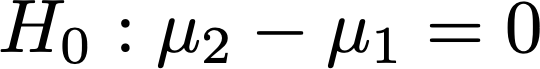 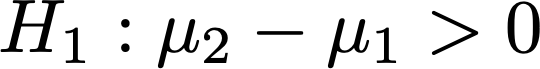 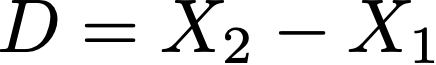 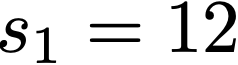 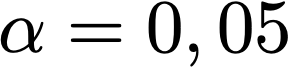 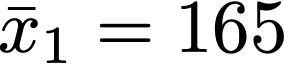 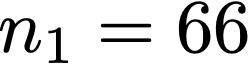 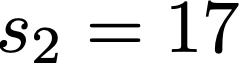 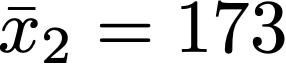 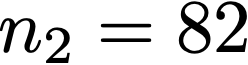 Donc on rejette
: moy. Amé.
: moy. Can.
: poids Amé.
: poids Can.
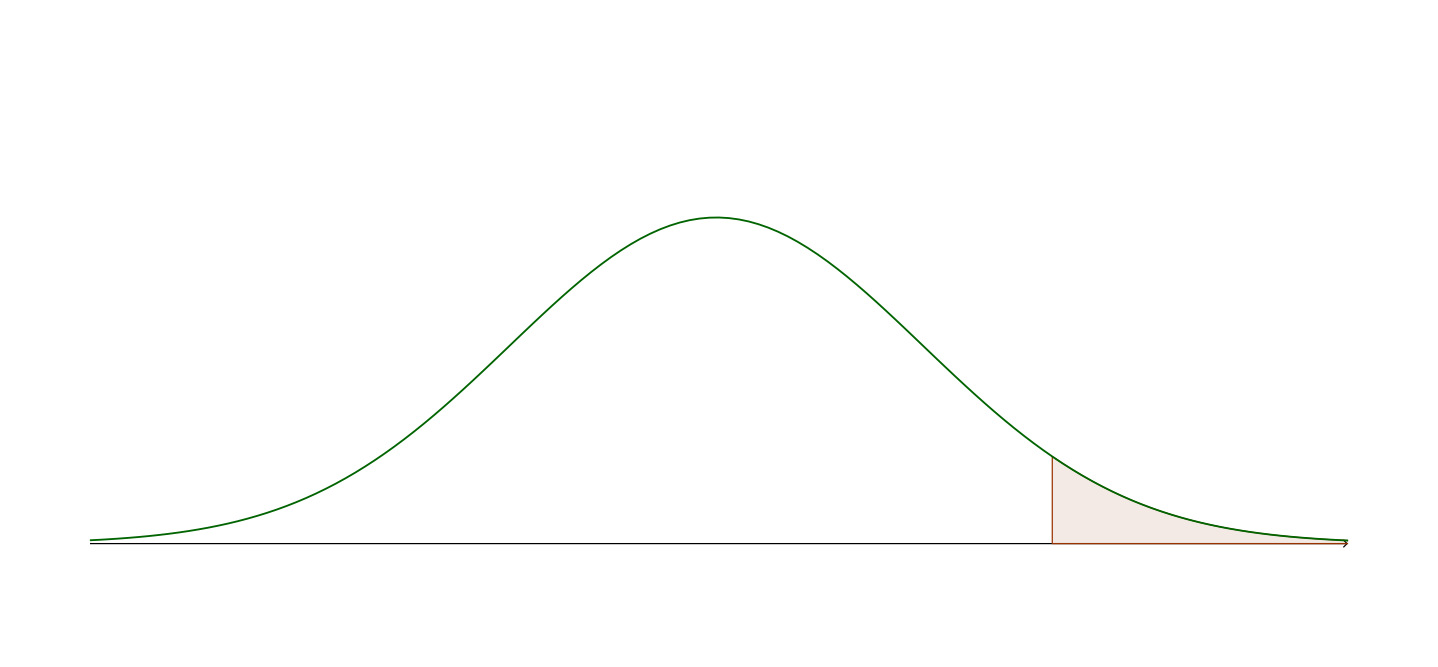 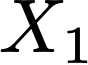 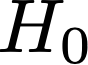 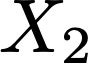 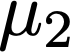 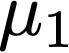 Exemple:
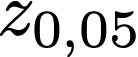 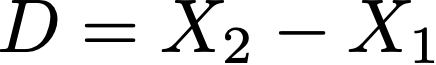 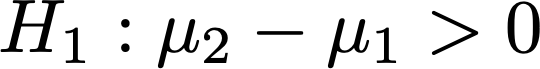 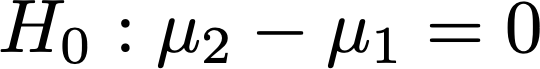 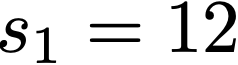 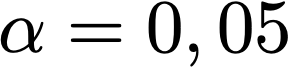 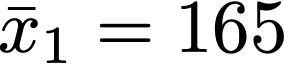 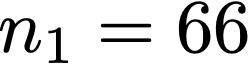 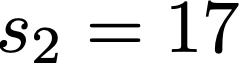 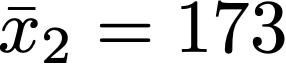 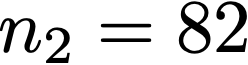 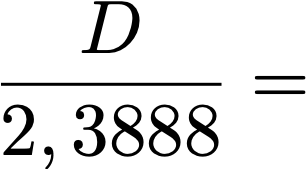 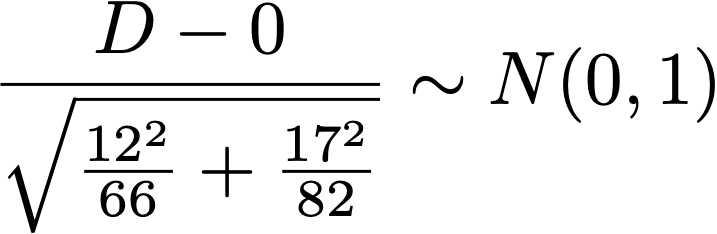 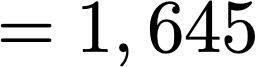 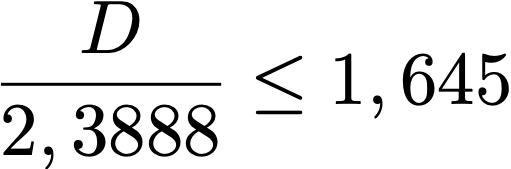 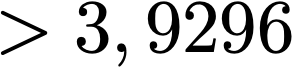 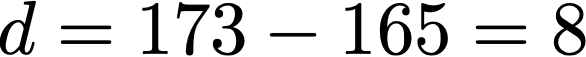 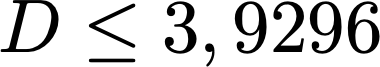 Faites les exercices suivants
#4.35 à 4.38
Similairement, pour faire un test d’hypothèse sur une différence de proportion, on considère
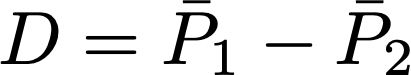 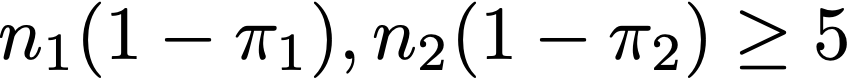 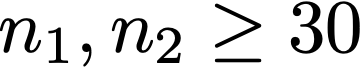 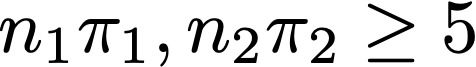 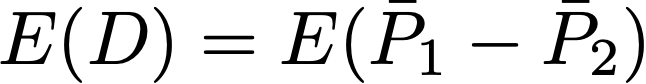 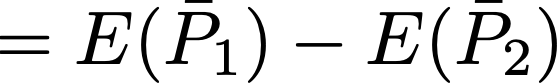 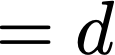 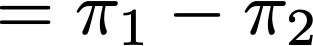 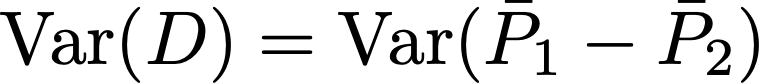 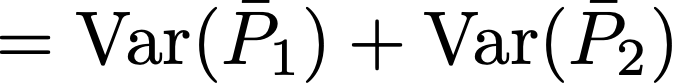 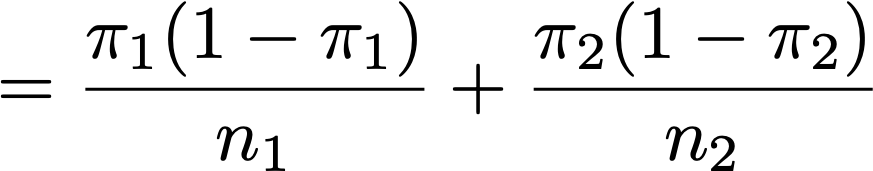 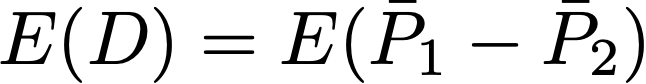 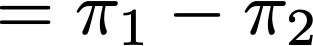 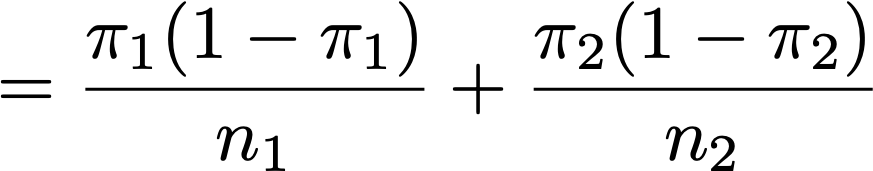 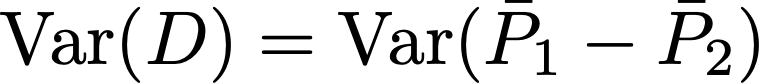 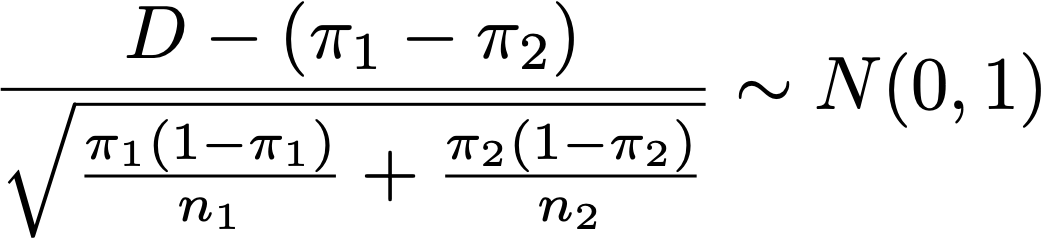 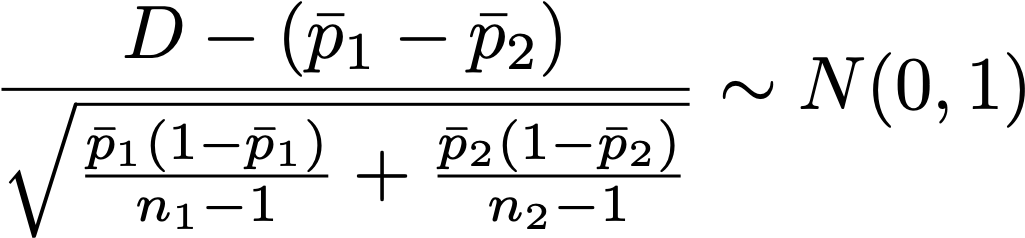 Faites les exercices suivants
# 4.39 à 4.42
Devoir:
3.49 à 3.61